تازه های غربالگری و مراقبت
بیماری های تیروئید در بارداری

دکتر فریدون عزیزی

پژوهشکده علوم غدد درون ریز و متابولیسم، دانشگاه علوم پزشکی شهید بهشتی



همایش تازه های آندوکرینولوژی
دانشگاه علوم پزشکی اصفهان، 1394/2/30
Early detection and optimized management
Four levels of prevention:
Primordial prevention is the prevention of occurrence of risk factors of disease.
Primary prevention is the prevention of new disease in previously healthy individuals, Achieved by decreasing risk factors for disease. 
Secondary prevention is the prevention of progression of mild or latent disease to more severe disease, Typically involves screening for occult disease. 
Tertiary prevention is the term used by some to describe medical care intended to improve already established disease.
Primordial prevention of thyroid disease
Iodine nutrition
Pregnant and lactating women in iodine sufficient areas
Whole population in iodine deficient regions (primary)
Autoimmunity
Thyroid disruptors
Importance of iodine inbrain development
50,000 brain cells produced/secondin developingfetal brain
100 billion brain cells in adult
One million billion connections between these brain cells:Determine IQ
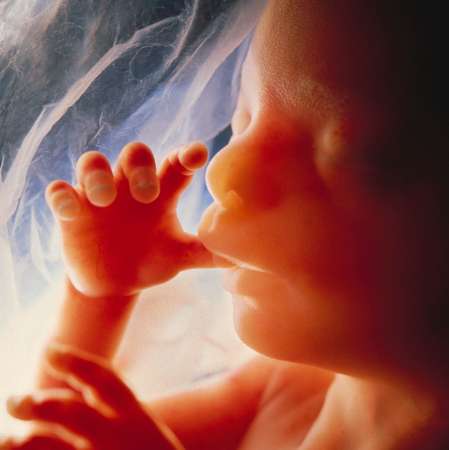 Importance of iodine inbrain development
90 % of human brain development occurs between 3rd month of pregnancy & 3rd year of life(Critical period)
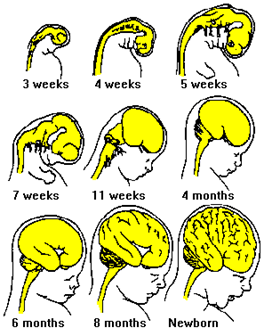 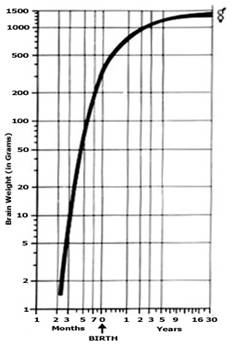 Iodine Requirement in Pregnancy (g/day)
During pregnancy
        Basal					             150
        40-50 % increased T4 requirements             		50-100
         transfer of T4 and I from mother to fetus                 50
         Increased renal clearance of I                                    50
         Total requirement			                          250-300	


Delange: Int.J. Endocrinol. Metab. 2: 1, 2004
Urinary iodine excretion in groups I (UIE<150 μg/L  and II (UIE ≥150 μg/L)
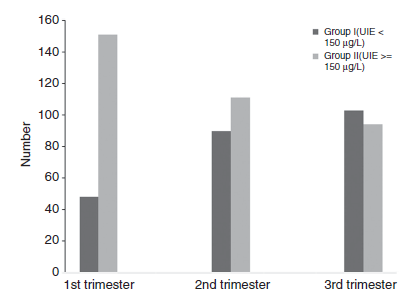 Amouzegar A, Khazan M, Hedayati M, Azizi F. An assessment of the iodine status and the correlation between iodine nutrition and thyroid function during pregnancy in an iodine sufficient area. Europ J Clin Nutr 2014; 68: 397
Distribution of ioduria (UIE) in healthy euthyroidpregnant women
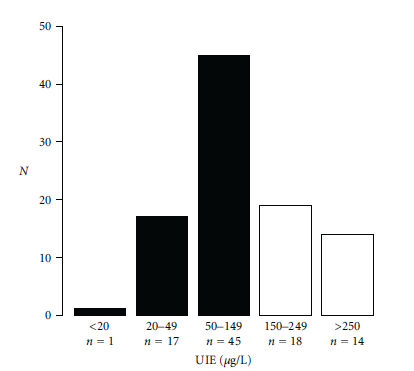 Median UIE= 116 μg/L; 63% <150 μg/L
Brucker-Davis F, et al, Iodine Status Has No Impact on Thyroid Function in Early Healthy Pregnancy. J Thyroid Res 2012; 168-764
Recommendations
Strengthen and expand USI programs
In mild-moderate iodine deficiency, consider an I-containing supplement (~150 g/d) for pregnant and lactating women, and those planning a pregnancy.
Encourage prenatal supplement manufacturers to include adequate iodine (~150 g/d) in their products
Ensure national/international regulatory bodies for food supplements to establish optimal minimum and maximum iodine doses
Azizi & Smyth Clin Endocrinol 2009;70:803
ATA Recommendation
To achieve a total of 250 μg iodine ingestion daily, in North America all women who are planning pregnancy, pregnant, or breastfeeding, should supplement their diet with a daily oral supplement that contains 150 μg of iodine. This is optimally delivered in the form of potassium iodide, because kelp and other forms of seaweed do not provide a consistent delivery of daily iodide.
Stagnaro-Green A, Abalovich M, Alexander E, Azizi F, Mestman J, Negro R et al.  Thyroid 2011; 21: 1081-1125
How much iodine we get from iodized salt? (number in red are daily iodine intake)*
240
* Daily requirement of pregnant women: 200-300 μg/day
پایش ملی دریافت ید و عملکرد غده تیروئید زنان باردار کشور در سال 1392
هدف :  بر رسی وضعيت دريافت يد و عملکرد غده تيروئيد  زنان باردار کشور
  
روش کار : در طی يک بر رسی مقطعی ملی  تعداد 1200 زن باردار در تريمستر های مختلف بارداری از 12 استان کشور از آبان ماه تا بهمن ماه سال 1392 وارد مطالعه شدند

 شاخص ها : ميانه يد ادرار T4, T3RU, FT4I, TSH, تيروگلوبولين و آنتی تيروئيد پراکسيداز سرم مورد اندازه گيری قرار گرفتند.
نتايج کلی
Preliminary Results :
میانه ید ادرار کمتر از 100
میانه ید ادرار بین 100 و 150
آخرین استاندارد میزان ید در نمک های خوراکی (ابلاغ شده معاون بهداشت وزارت 94/2/19)
Iodine Supplementationin Pregnancy
First trimester:
Folic Acid + Iodine 150 μg

Second and third trimesters:
Multivitamins + Iodine 150 μg
Secondary prevention of thyroid disease
Congenital hypothyroidism
Subclinical hypothyroidism
Subclinical hyperthyroidism
Thyroid autoimmunity
Screening in pregnancy
Graves’ orbitopathy
Two Important and Controversial Issues in Pregnancy:
Screening for thyroid 
      dysfunction

2. Treatment of subclinical 
     hypothyroidism
Criteria for Screening
The condition sought should be an important health problem
Facilities should be available for confirmation of the diagnosis
A test that can detect the disease prior to the onset of signs and symptoms
There is an effective treatment
Early detection and treatment reduces morbidity and mortality
The expected benefits of early detection exceed the risks and costs.
Patient and management acceptability
The test must satisfy the criteria of:
Acceptability, Repeatability, Validity, Simplicity, Safety, Rapidity
ease of administration, cost.
A 30 year-old woman seeks pre-conception thyroid counseling. There is no personal or familial history of thyroid disease. She has a palpable thyroid of aprox. 20 gm in weight and is euthyroid.

Which one of the following would be your advise before pregnancy?
Thyroid screening is not indicated
Measure serum TSH
Assess TPOAb
Measure both TSH and TPOAb
22
Relative Risks for raised and fully suppressed TSH at universal screening in UK (n=1560)
High-risk patients in which screening for thyroid disorders is indicated
History of infertility, Menstrual irregularity
Family history of thyroid disorders
History of other autoimmune diseases
History of goiter or features suggestive of hyperthyroidism
Recurrent miscarriage or later pregnancy loss
Recurrent obstetric complications that include placental abruption, Previous children with impaired neuo-psychointellectual development
Insufficient dietary intake of iodine-containing food
Other evidences
Targeted screening of only the high-risk group misses 30-85% of hypothyroidism
              Vaidya B et al. J Clin Endocrinol Metab 2007; 92: 203
              Horacek J et al. Europ J Endocrinol 2010; 163: 650
              Wang W. Europ J Endocrinol 2010; 164: 263 
Granfors M et al. Obstet Gybecol  2014; 124: 10-5

Screening all pregnant women for autoimmune thyroid disease is cost effective
  Dosiou C et al. Europ J Endocrinol 2008; 158: 841
Thung SF et al. Amer J Obstet Gynecol 2009; 200: 267.ed el
Dosiou C et al. J Clin Endocrinol Metab 2012; 97: 1536
The rates of missed diagnoses if screening were to be performed only in the  high-risk population
Wang W, Euro J Endocrinol 2010; 164: 263
Antenatal thyroid screening and childhood cognitive function


John H. Lazarus, M.D., Jonathan P. Bestwick, M.Sc., Sue Channon, D.Clin.Psych., Ruth Paradice, Ph.D., Aldo Maina, M.D., Rhian Rees, M.Sc., Elisabetta Chiusano, M.Psy., Rhys John, Ph.D., Varvara Guaraldo, M.S.Chem., Lynne M. George, H.N.C., Marco Perona, M.S.Chem., Daniela Dall'Amico, M.D., Arthur B. Parkes, Ph.D., Mohammed Joomun, M.Sc., and Nicholas J. Wald, F.R.S.

N Engl J Med 2012; 366:493-501
21,846pregnant womenat 11-14 weeks
Control
Screen
TSH >97.5th%FT4 <2.5th%
T4Rx
Follow
IQ test in all children atage 3 were similar
Lazarus et al: N Engl J Med 2012;366:493-501
Standardized Full-Scale Child IQ and Scores on the Child Behavior Checklist (CBCL) and the Behavior RatingInventory of Executive Function, Preschool Version (Brief-P), According to Study Group*
* Plus–minus values are means ±SD. The full-scale child IQ test was standardized so that for each psychologist, the
mean score among the children in the control group whom they tested was 100. In the screening group, the women
were assigned to treatment with levothyroxine.
† For percentages of children with an IQ below 85, the absolute (percentage-point) differences are shown.
‡ For the CBCL, a T score above the 98th percentile is indicative of a clinically significant problem.
§ For the Brief-P, a T score above 65 is indicative of a clinically significant problem.
N Engl J Med 2012; 366:493-501
Serum TSH concentration in controlled and uncontrolled hypothyroid mothers during pregnancy
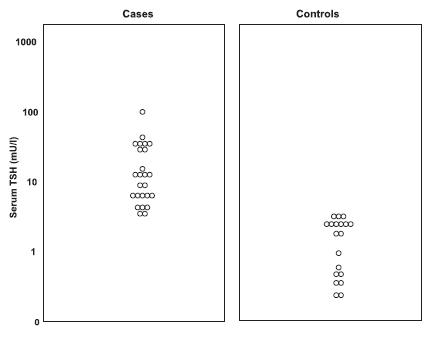 Serum thyrotropin, free thyroxine, urinary iodine concentrations and IQ in studied children
Behrooz HG, et al. Subclinical Hypothyroidism in Pregnancy: Intellectual Development of Offspring. Thyroid 2011; 21: 1143-7
Screening for Thyroid Disease in Pregnancy
The benefits of universal screening for thyroid dysfunction may not be justified at this time, selected screening for the following should be done:
Positive FHx or personal history ofthyroid disease
Prior thyroid surgey
>30 years
Infertility
Miscarriage or preterm delivery
Head and neck radition
Type 1 DM
Other autoimmune disease
Iodine deficiency
Morbid obesity
Symptoms
Goiter
TPOAb+
Amiodaron, lithium, iodinated 
contrast media
ATA Guidelines: Thyroid 2011; 21: 1081-1125
Comparison of recommendations of American Thyroid Association and Endocrine Society on the time and target group for screening for hypothyroidism before and during pregnancy
Amouzegar A, et al. Hormone 2014
The American College of Obstetricians and Gynecologists
Universal screening for thyroid disease in pregnancy is not recommended because identification and treatment of maternal subclinical hypothyroidism has not been shown to result in improved neurocognitive function in offspring.
The first-line screening test used to assess thyroid status in patients is measurement of the TSH level.
Thyroid disease in pregnancy. Obstet Gynecol 2015;125(4):996-1005.
2014 European Thyroid Association Guidelines
Despite the beneficial effects of levothyroxine treatment on obstetric outcome and the fact that the previously recommended targeted approach to screening thyroid function will miss a large percentage of women with thyroid dysfunction, we do not recommend universal screening for SCH because of the lack of grade 1 evidence. 
Note: although there are still no well-controlled studies to justify universal screening, the majority of the authors (C.D., A.H.-D., J.L., R.N.) recommend universal screening because of the beneficial effects of levothyroxine treatment on unknown overt hypothyroidism, on obstetric outcome and the fact that the targeted approach will miss a large percentage of women with SCH, especially in mildly iodine-deficient women.
Lazarus J, et al. Eur Thyroid J 2014; 3(2):76-94.
Maternal thyroid physiology
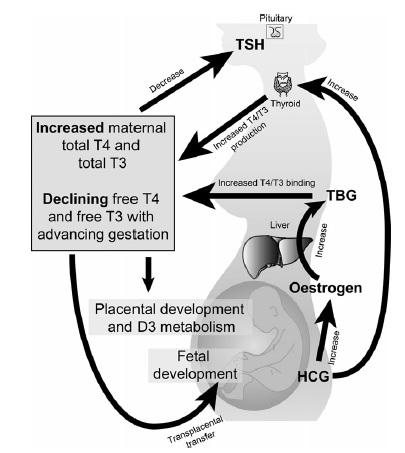 Chan SH, Boelaert K. Optimal management of hypothyroidism, hypothyroxinaemia and euthyroid TPO antibody positivity preconception and in. Pregnancy. Clinical Endocrinology 2015; 82: 313–326.
Guidelines for Serum TSH During Pregnancy
Recommendation 1Trimester-specific reference ranges for TSH, as defined in populations with optimal iodine intake,should be applied
Recommendation 2If trimester-specific reference ranges for TSH are not available in the laboratory, the following references ranges are recommend:1st trimester, 0.1-2.5 mIU/L; 2nd trimester,0.2-3.0 mIU/L; 3rd trimester, 0.3-3.0 mIU/L
Thyroid 2011; 21: 1081-1125
Sample trimester-specific reference intervals for TSH*
Soldin OP et al. Clin Chem Acta 2004; 349: 181
Haddow JE  et al. J Med Screen 2004; 11: 170
Panesar  NS et al. Ann Clin  Biocliem 2001; 34: 67
Stricker R, et al. Eur J Endocrinol 2007; 157: 509
Bocos-Terraz JP, et al. BMC Res Notes 2009; 2: 237
Blatt AJ, et al. J Clin Endocrinol Metab 2012; 97: 777
Azizi f, et al. Thyroid 2013; 23: 354
Local versus international recommended TSH references in a iodine sufficient region
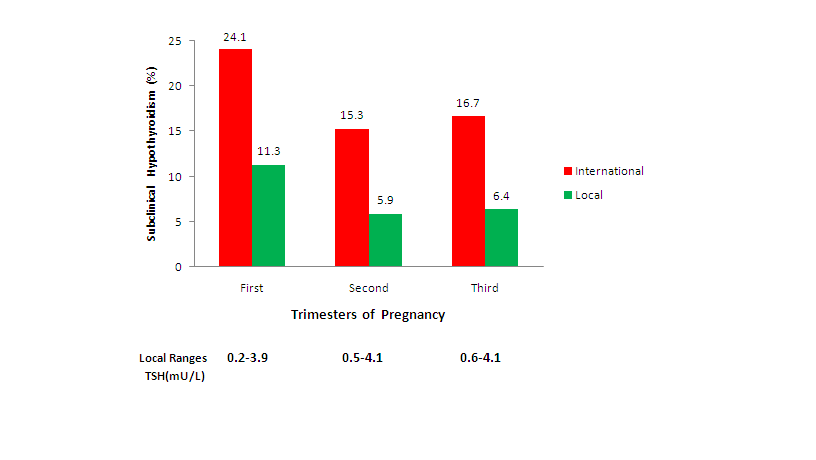 Amouzegar A, et al. Hormone Metab Res 2014; 46: 206
MANAGEMENT OF SUBCLINICAL HYPOTHYROIDISM 
TPOAb+
TPOAb-
A 31 year-old woman in the 9th week of pregnancy has free T4 of 1.3 ng/dl and serum TSH of 8.0 mU/L. Physical examination is normal, TPOAb is negative.
Do you give levothyroxine treatment?
Yes
No
What are possible adverse outcomes in pregnancy?
What are possible fetal outcomes?
39
What Adverse Fetal Qutcomes Are Associated With Mothers Subclinical  Hypothyroidism?
The detrimental effect of SCH on fetal neurocognitive development is less clear. 
prospective, randomized study confirms no fetal IQ benefit from screening and treating subclinically hypothyroid women at 12 weeks of gestation.
association between maternal SCH and adverse fetal neurocognitive development is biologically plausible, though not clearly demonstrated.
Prevalence of hypothyroidism 5 years postpregnancy
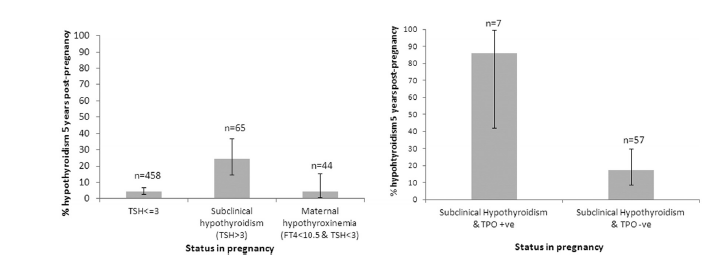 Beverley M, et al. Five-Year Follow-Up for Women With Subclinical Hypothyroidism in Pregnancy. 
JCEM 2013; 98: E1941-45
WHAT ADVERSE OUTCOMES ARE ASSOCIATED WITH SUBCLINICAL HYPOTHYROIDISM IN PREGNANCY?
Negro et al reported a significantly higher miscarriage rate in TPO Ab- women with TSH levels between 2.5-5 mIU/L compared to those with TSH levels below 2.5mIU/L (6.1% vs 3.6% respectively, p=0.006). 
2-3 fold increased risk of pregnancy related complication was also confirmed in untreated women with SCH.  
No adverse effect from subclinical maternal hypothyroidism (detected in the 1st and 2nd trimester) in a cohort of 10,990 pregnant women.
Negro R et al. J Clin Endocrinol Metab 2006; 91: 2587
Casey B et al. Obset Gynecol 2005; 105: 239
Relationship between maternal ΔTSH and adjusted birth weight
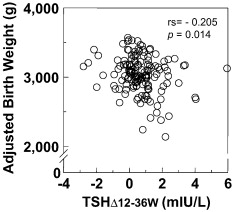 Nishioka E, et al. Early Hum Dev 2015; 91(3): 181-5.
Ab +
Ab –
Thyroid Antibodies and Spontaneous Miscarriage
Bagis (2001)
Singh (1995)
Glafoor (2006)
Lejeune (1993)
Stagnaro-Green (1990)
Glinoer (1991)
Negro (2006)
Lijima (1997)
Netto (2004)
Ab +
Ab –
Recurrent Abortion and Thyroid Antibodies
Dendrinos (2000)
Bassen (1997)
Bassen (1995)
Esplin (1998)
Pratt (1993)
Kutteh (1999)
Data from 16 studies that have evaluated an association between thyroid disease and pregnancy and maternal, fetal, neonatal, or offspring complications. SCH=subclinical hypothyroidism
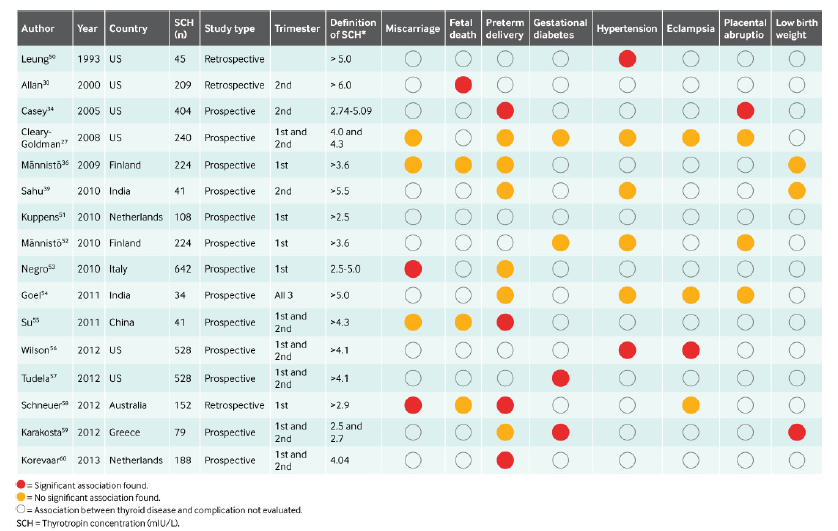 Negro N , Stagnaro-Green A. Diagnosis and management of subclinical hypothyroidism in pregnancy.  BMJ 2014; 349: g 4929
58 TPOAb +No treatment
O
U
T
C
O
M
E
115TPOAb +
984pregnantwomen
57 TPOAb +LT4
869TPOAb-
Treatment with LT4 in Pregnant Women with TAI: Effects on Obstetrical Complications
LT4: 0.5 g/kg.d TSH <1.0 mIU/I
0.75 g/kg.d TSH 1.0-2.0 mIU/I
1 g/kg.d for TSH >2.0 mIU/I orTPOAb >1,500 kIU/L
Negro R et al: JCEM 91:2587-2591, 2006
Treatment with LT4 in Pregnant Women with TAI: Effects on Obstetrical Complications
TSH concentration during gestation in 
3 study groups
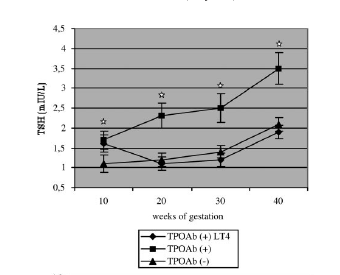 Free T4 concentration during gestation
in 3 study group
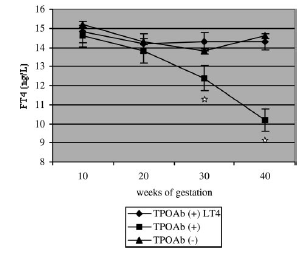 Negro R. J Clin Endocrinol Metab 2006; 91: 2587
Treatment with LT4 in Pregnant Women with TAI: Effects on Obstetrical Complications
Miscarriage
Preterm Delivery
%
Negro R et al: JCEM 91:2587-2591, 2006
Guidelines Recommendations
Recommendation 8  
  There is insufficient evidence to recommend for or against universal LT4 Rx in TPOAB negative women with SCHypo

Recommendation 9  
  Women who are positive for TPOAb and have SCHypo should be treated with LT4
Thyroid 2011; 21: 1081-1125
درمان کم کاری 
آشکار تیروئید 
قبل و هنگام بارداری
Hypothyroidism & Pregnancy
Recommendation 13Treated hypothyroid women on LT4 who are newly pregnant should increase T4 dose by 30%
Recommendation 15Treated hypothyroid women on LT4 who are planning pregnancy should have T4 dose adjusted to TSH <2.5 MIU/L
Recommendation 16Maternal serum TSH should be monitored every 4 weeks during 1st half of pregnancy
Thyroid 2011; 21: 1081-1125
Serum TSH concentrations in pregnant women by weeks of gestation
* Median at pre-pregnancy 
The line indicates the median value at each gestational week
Vadiveloo T, et al. Clin Endocrinol ,2012
Serum thyrotropin (TSH) values at first laboratorycontrol in 63 female pregnant patients on thyroxine substitutiondue to hypothyroidism
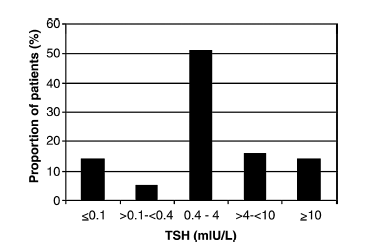 Hallengren B, et al. Pregnant women on thyroxine substitution are often dystregulated in early pregnancy. 
THYROID 2009; 19: 391-94
Treatment algorithm for women taking levothyroxine before pregnancy.() TPO-Ab=anti-thyroid peroxidase antibodies
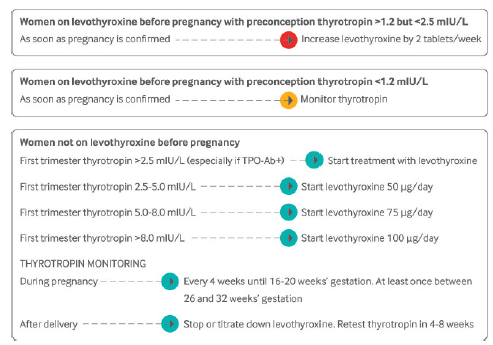 Negro N , Stagnaro-Green A. Diagnosis and management of subclinical hypothyroidism in pregnancy.  BMJ 2014; 349: g 4929
Key Issues in thyroid disease during pregnancy
Stagnaro-Green A, Pearce E. et al. Thyroid disorders in pregnancy. Nat Rev Endocrinol 2012; 8: 650-8
* National Institute of Child Health and Human Development’s Maternal-Fetal Medicine Units Network.* Tehran Thyroid Study in Pregnancy
Conclusion
Thyroid diseases, both clinical and subclinical, are common during pregnancy and postpartum and influence the health of     mother, fetus and infant. 

Effective evidence based strategies for both detection and management should be developed for the benefit of both mother and child. 

Prompt and appropriate treatment of thyroid disease could dramatically improve the pregnancy outcome and ensure health promotion for mother and infant.
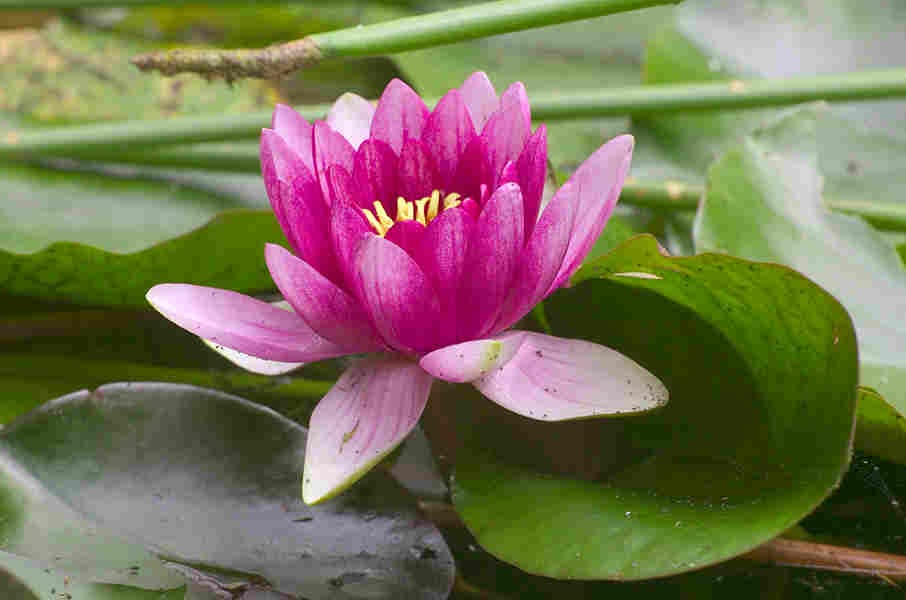